ТАБЛИЦЫ ПО ЗООЛОГИИ
Таблицы по зоологии в электронном виде для работы на уроке.
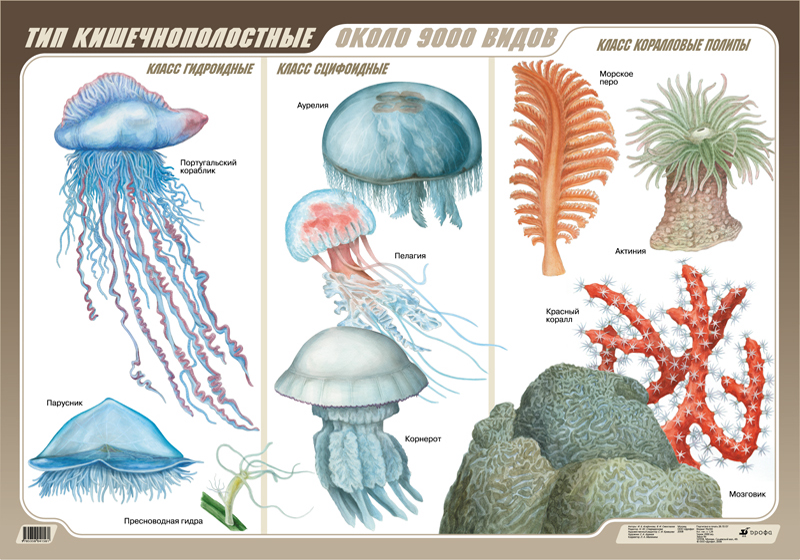 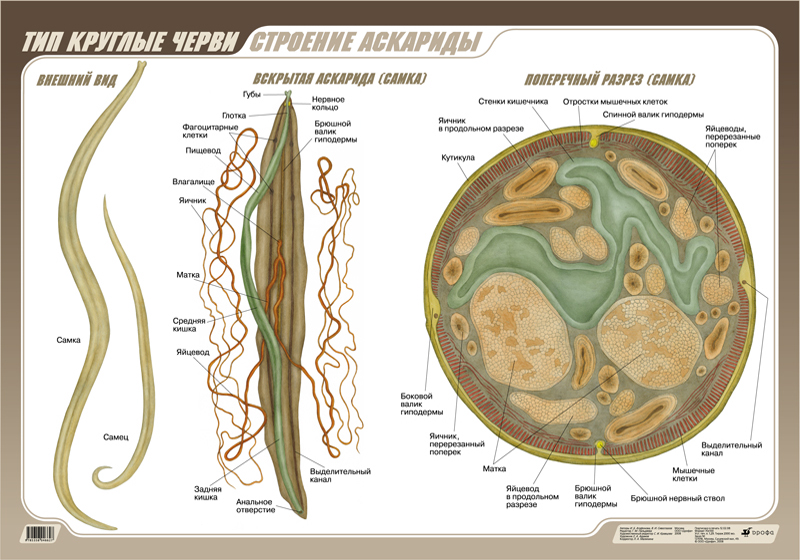 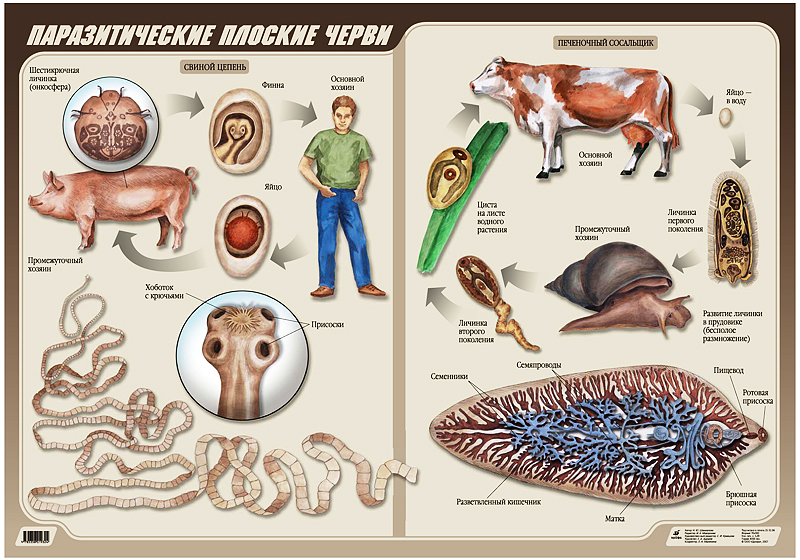 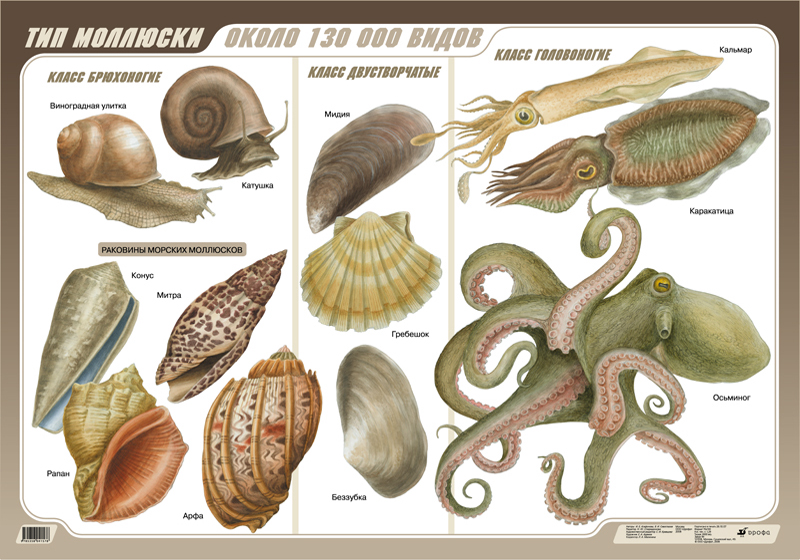 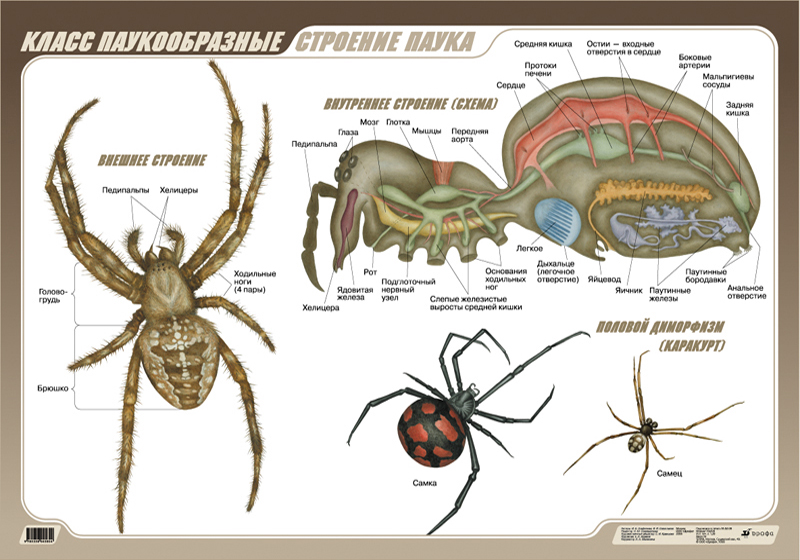